Исполнение бюджета 
муниципального образования «Кезский район»
за 2015 год
Собственные доходы бюджета МО «Кезский район» за  2015 год
76,2 %
Налог на доходы физических лиц
106121,44тыс. руб.
Налоги на совокупный доход
6919,11 тыс. руб.
Прочие налоговые доходы
13347,68 тыс. руб.
Всего 
139259,4
тыс. руб.
4,9 %
Доходы от использования
имущества 6433,73 тыс. руб
9,6%
Прочие неналоговые доходы
2510,5 тыс. руб.
4,6%
1,8%
Плата за негативное воздействие
1265,48тыс. руб.
1 %
1,9 %
Доходы от продажи
2661,23 тыс. руб.
Изменение недоимки по основным платежам в бюджет МО «Кезский район» за 2015 годТыс.руб.
Налог на доходы физических лиц
Налоги на совокупный доход
Безвозмездные поступления в бюджет муниципального образования «Кезский район»Тыс. руб.
в тыс.руб.
Распределение межбюджетных трансфертов бюджетам поселений                                    Тыс.руб.
Расходы бюджета МО «Кезский район» на реализацию муниципальных программ за   2015 год
Развитие           образования и       воспитания  

             391101,6
          тыс. руб.
Муниципальное управление

         48346,1
       тыс. руб.
Развитие культуры
38193,3 тыс. руб.
Социальная поддержка населения

             20440,5
           тыс. руб.
Управление 
муниципальными
 финансами

       9252,9 
       тыс. руб.
Создание
 условий для устойчивого экономического развития
         6496,2
         тыс. руб.
Содержание и                        развитие  муниципального    хозяйства

86534,2 тыс. руб.
Сохранение здоровья и формирование здорового образа жизни населения
 553,4 тыс. руб.
Безопасность

         1144,3
        тыс. руб.
Энергосбережение и повышение энергетической эффективности
    4,5 тыс. руб.
СОСТОЯНИЕ КРЕДИТОРСКОЙ ЗАДОЛЖЕННОСТИ
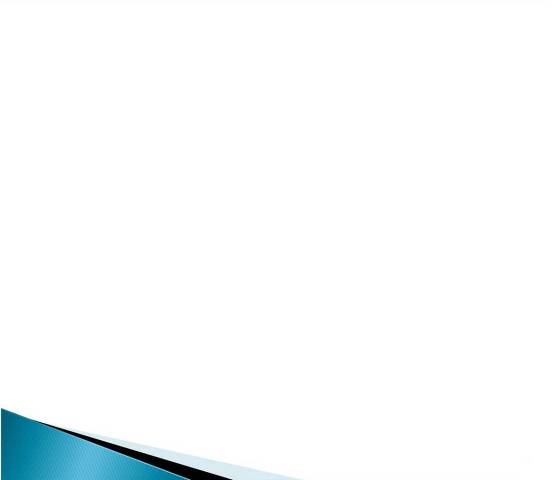 Тыс.руб.